Making the Referral
If you have access to a Behavioral Health specialist, refer to that person.
Otherwise refer to OSAR (Outreach, Screening, Assessment Referral). 
For HHSC Region 7, OSAR is provided by Bluebonnet Trails Community Services.
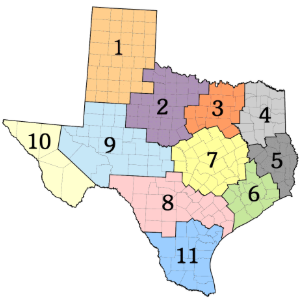 https://hhs.texas.gov/services/mental-health-substance-use/mental-health-substance-use-resources/outreach-screening-assessment-referral-centers
[Speaker Notes: While Travis County is served by Austin Travis County Integral Care, the local mental health authority that provides publically funded mental health and substance use disorders for Travis County residents only, it is BBTCS that operates the OSAR offices in Travis County.

Help individuals, who identify as having a problem with drugs and alcohol, locate available services in their communities. 

Work with individuals, their families and support systems to make referrals and recommendations that best suit their needs.

Available to any resident of the state of Texas for free. 

Considered the payer of last resort.

Connected to state-funded resources for treating opioid use disorders.

Provide case management to provide short-term assistance in accessing supportive services.
Up to 5 Motivational Counseling/Brief Intervention sessions free of charge following the initial screening.

Pregnant females with SUD, who inject substances
Pregnant females with SUD
Males and Females with SUD, who inject substances
Males and Females with SUD, who have been referred to services by DFPS/CPS.]
Special Priority Populations for OSARS
Pregnant females with SUD, who inject substances
Pregnant females with SUD
Males and Females with SUD, who inject substances
Males and Females with SUD, who have been referred to services by DFPS/CPS.
[Speaker Notes: Not uncommon to have waiting lists for these treatment programs.

Pregnant women are a federally determined priority population and must be admitted for substance use treatment immediately, esp. women who are injecting drugs. (no waiting list)
Individuals referred by Dept. of Family Protective Services must be admitted within 72 hours.
There are Specialized Substance Use Services for Pregnant and Parenting Women.


OSAR has special programs for targeted populations that are prioritized to receive treatment with state-funded resources.]